SEANCE 2
http://lionelmaltese.fr
@lionelmaltese
Management d’activités : Business ModelBUT 2ième année – Parcours GEMA
Lionel Maltese
Maître de Conférences Aix Marseille Université  CERGAM / Université Laval Québec
Professeur Associé Kedge Business School
Entrepreneur Sport Business
Business Model & Business Plan
Business Model ou Modèle économique n’est pas un Business Plan (semestre 4) 

Le Business Plan est un document détaillé incluant des projections financières, généralement utiles pour convaincre les prêteurs ou investisseurs
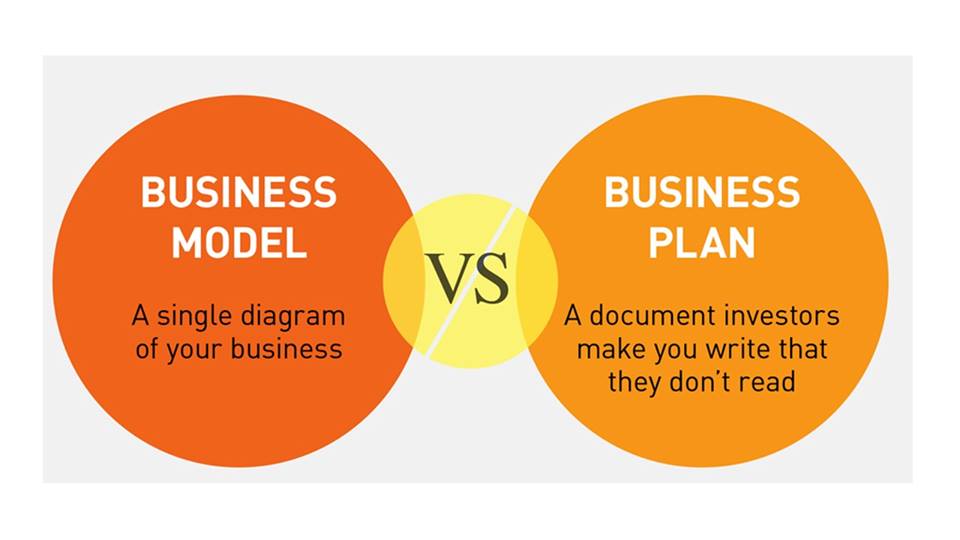 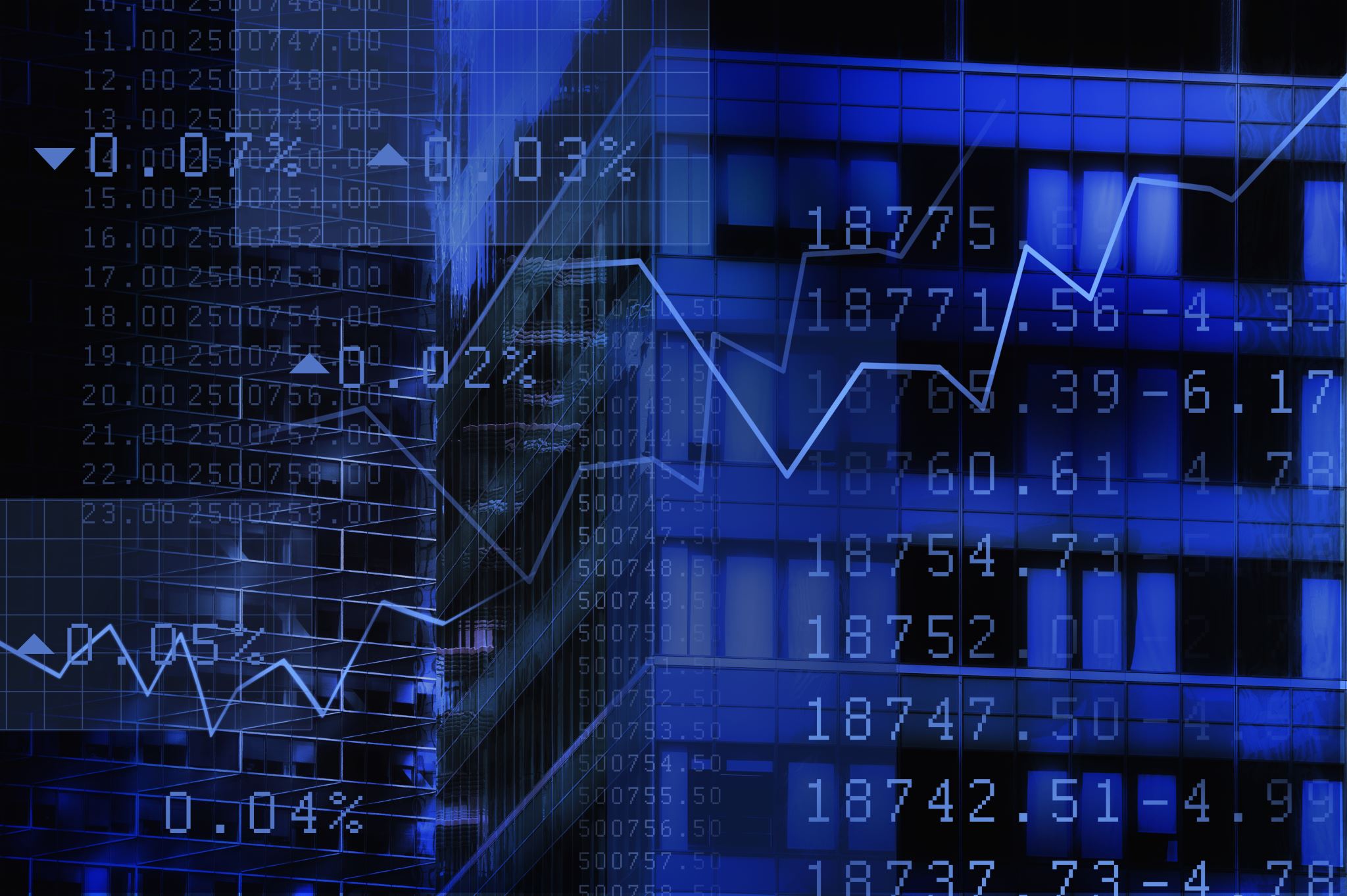 Business Model (Lhemann-Ortega et al., 2017)
Le business model se définit comme la description des mécanismes permettant à une entreprise de générer des profits.

Il s’articule autour de 3 piliers :
Proposition de Valeur
Architecture de Valeur
Equation de Profit
Exemple d’une compagnie aérienne low-cost
Qui ? Quoi ?
Comment ?
Avions neufs identiques (coûts de maintenance bas)
Hôtesses multitâches (sol et vol)
Nombreuses rotations
Touristes, nouveaux clients
Vol sans service
Prix très bas
CA grâce au volume
Coûts bas
Immobilisations élevées
Flotte d’avions
Combien ?
Modèle RCOV (Demil, Lecoq, Warnier)
Ressources & Compétences
(RC)
Propositions de valeur
(V)
Organisation interne et externe 
(0)
Volume et structure des coûts
Flux des décaissements
Volume et structure de revenus
Flux des encaissements
Marge et flux de trésorerie
Le BM des agences immobilières
Proposition de valeur aux vendeurs
Vendre rapidement un bien à un prix le plus élevé possible
Ressources & Compétences 
Catalogue, connaissance du marché local, compétences des agents, agence, éventuellement publicité
Propositions de valeur aux acheteurs
Acheter un  bien correspondant le plus à ses aspirations et aux prix le plus juste
Organisation 
Agents immobiliers, éventuellement collaboration avec les autres agence d’un réseau
Revenus
Commission d’environ 5% du montant de la transaction * Nombre de transaction
Coûts
Loyer et salaires fixes des agents, commissions sur ventes versées aux agents
Marge
Dépend essentiellement du nombre de transactions
La Proposition de Valeur
Quoi : qu’est ce que vend l’entreprise, à quel prix et à qui ? 

Clients :
L’utilisateur
Le payeur
Le prescripteur 

Courbe de valeur : définir les attentes (besoins) clients / comparaison des critères de décisions des clients (attributs)
Architecture de Valeur
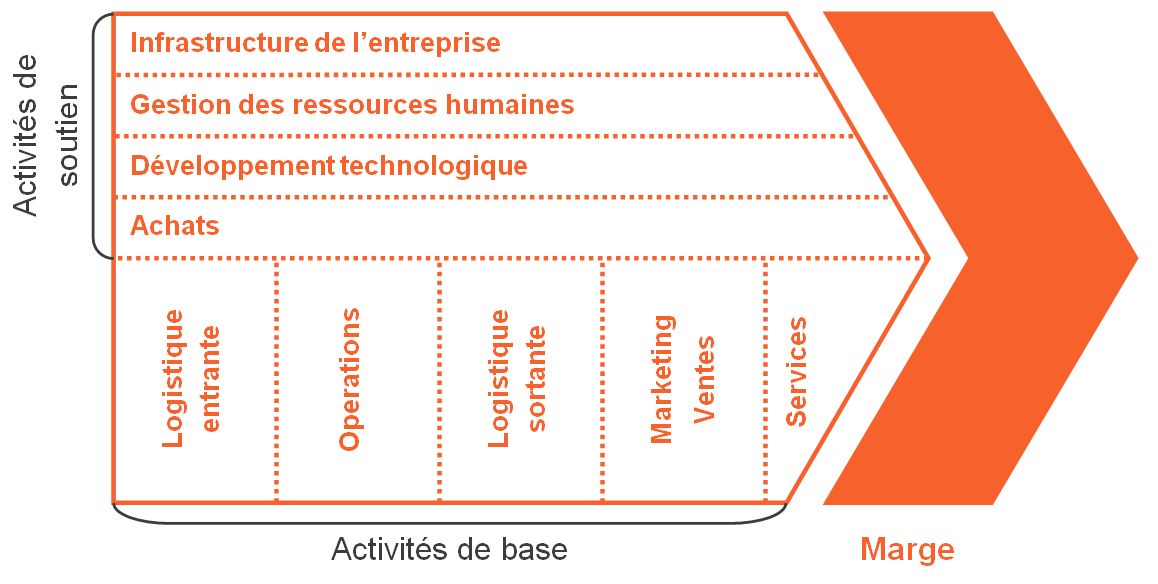 L’architecture de valeur décrit les taches clés et l’organisation (voire l’alchimie ou l’agencement) des ressources et compétences clés (comment). 

 La question des externalisations se posent également au sein de la chaine de valeur.
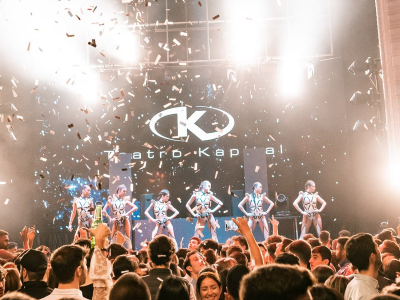 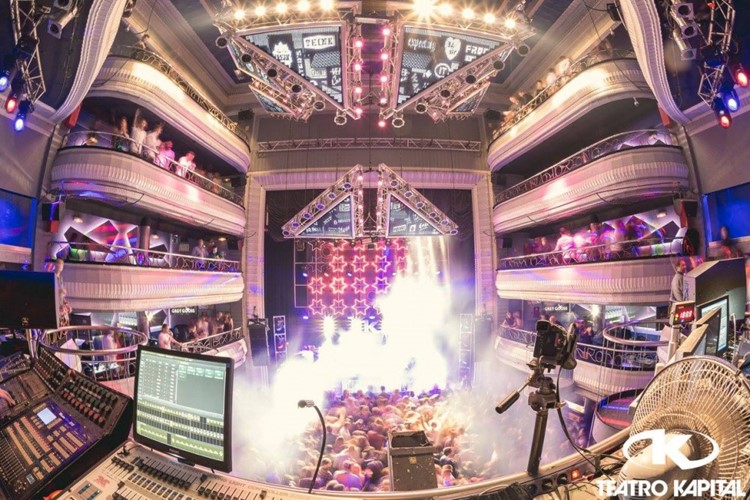 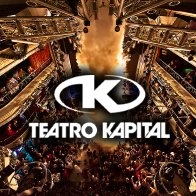 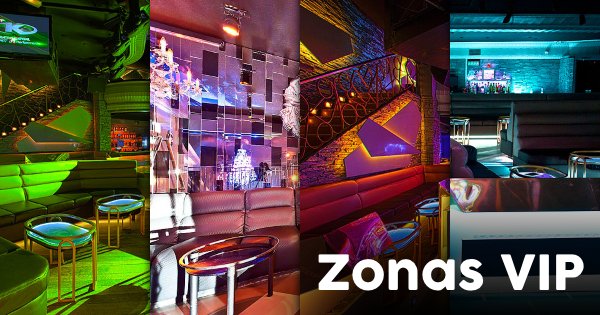 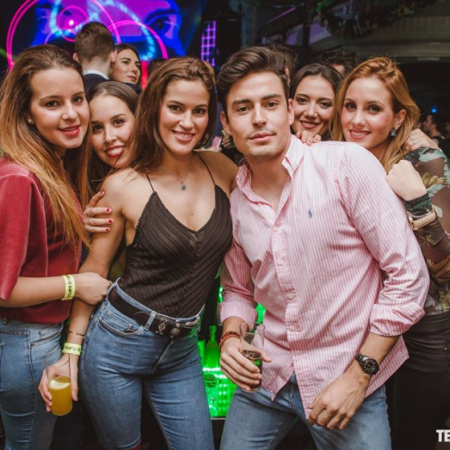 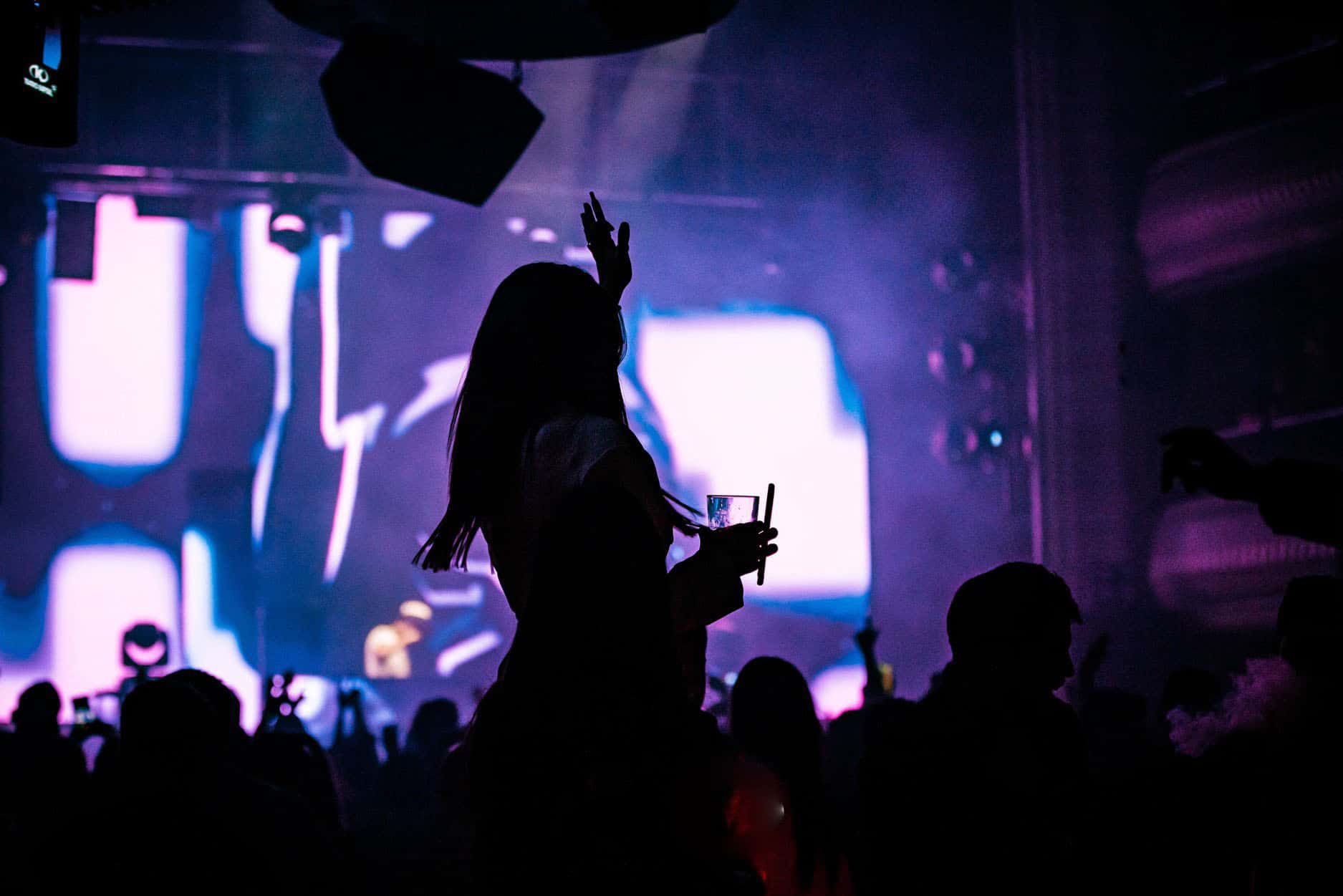 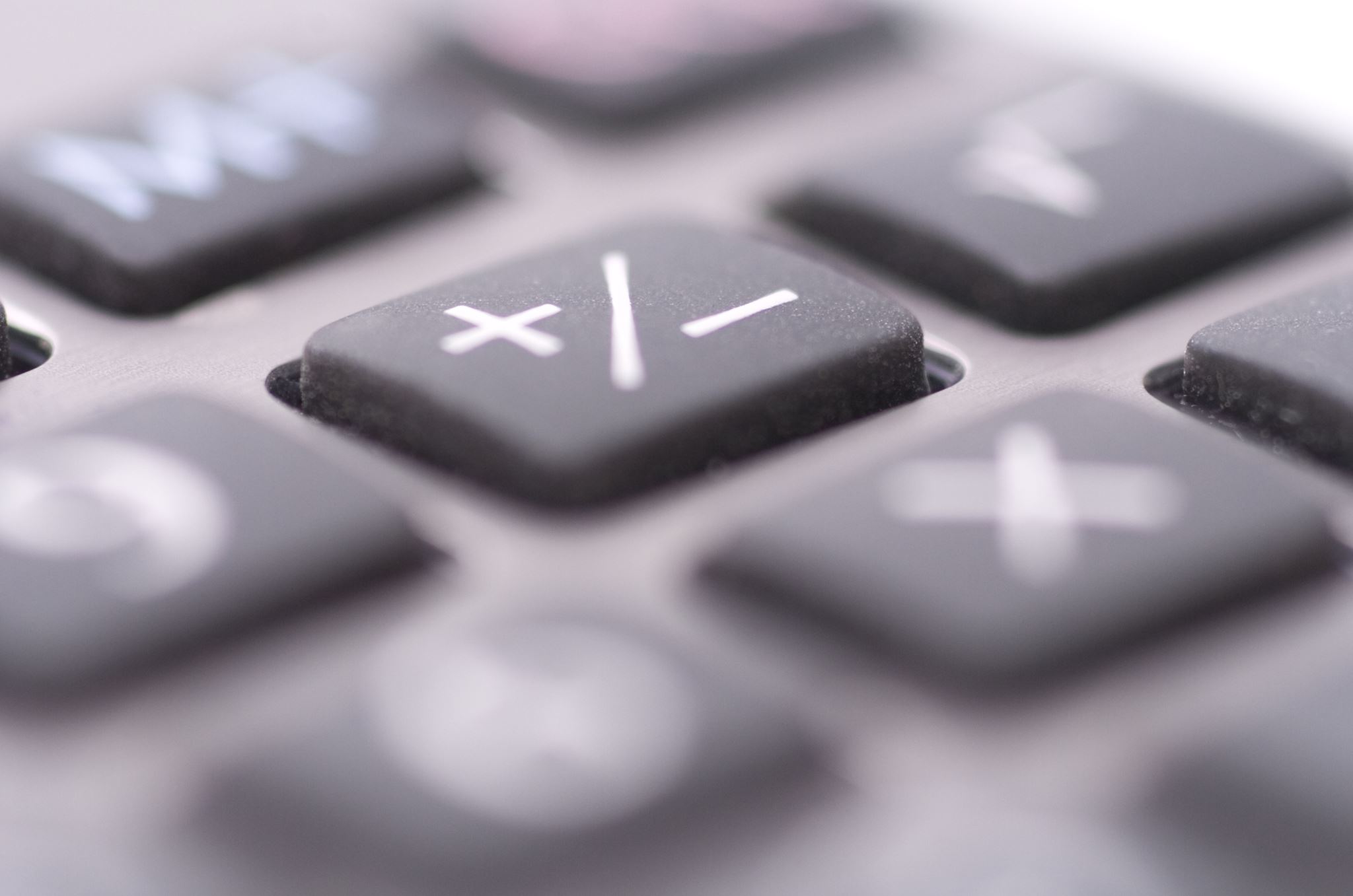 Equation de Profit
BUSINESS MODEL CANVAS
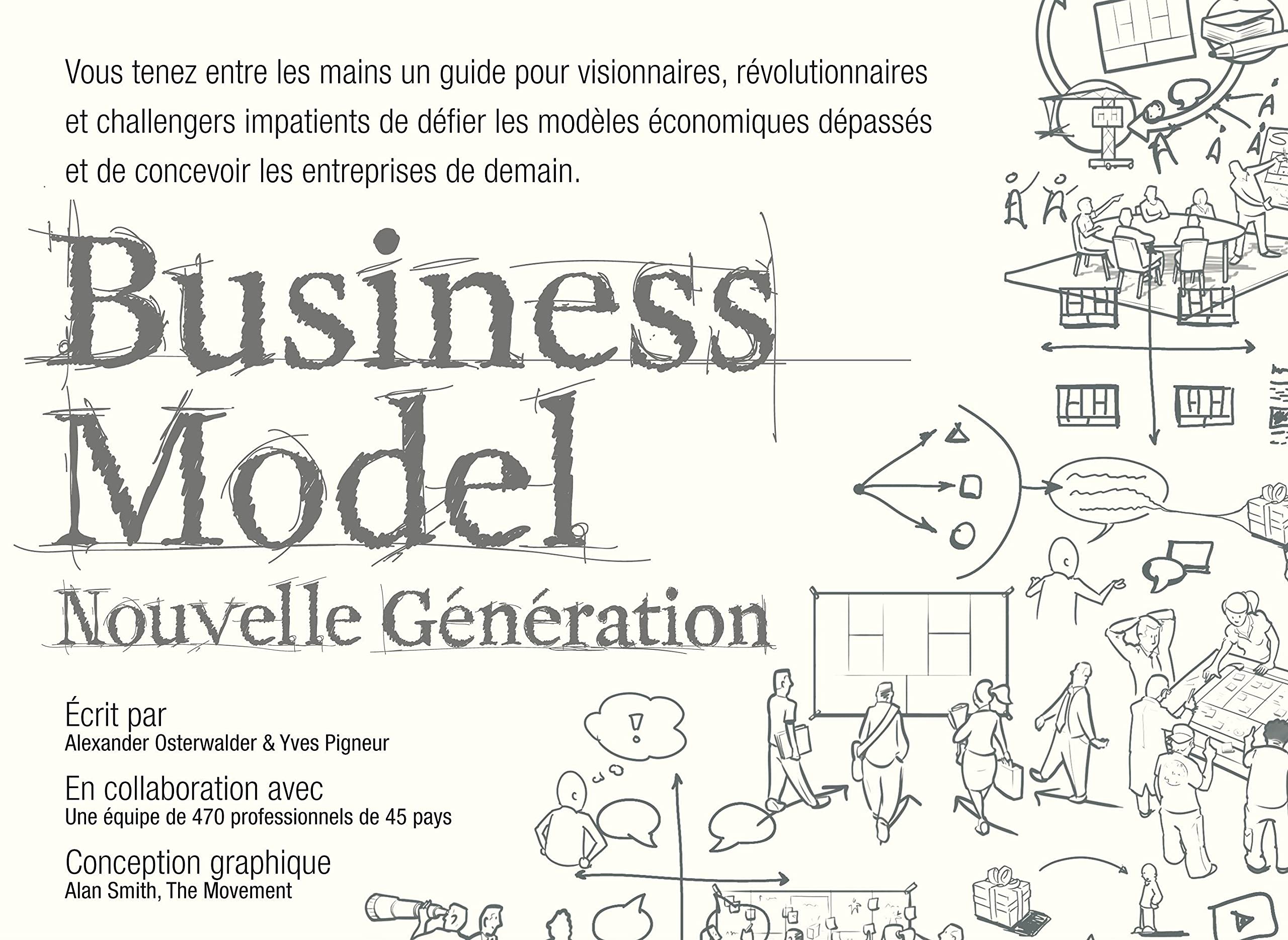 Document décrivant un business model simplicité. 


Représentation en une seule page, au travers d’un canevas, l’ensemble des points clés du BM.
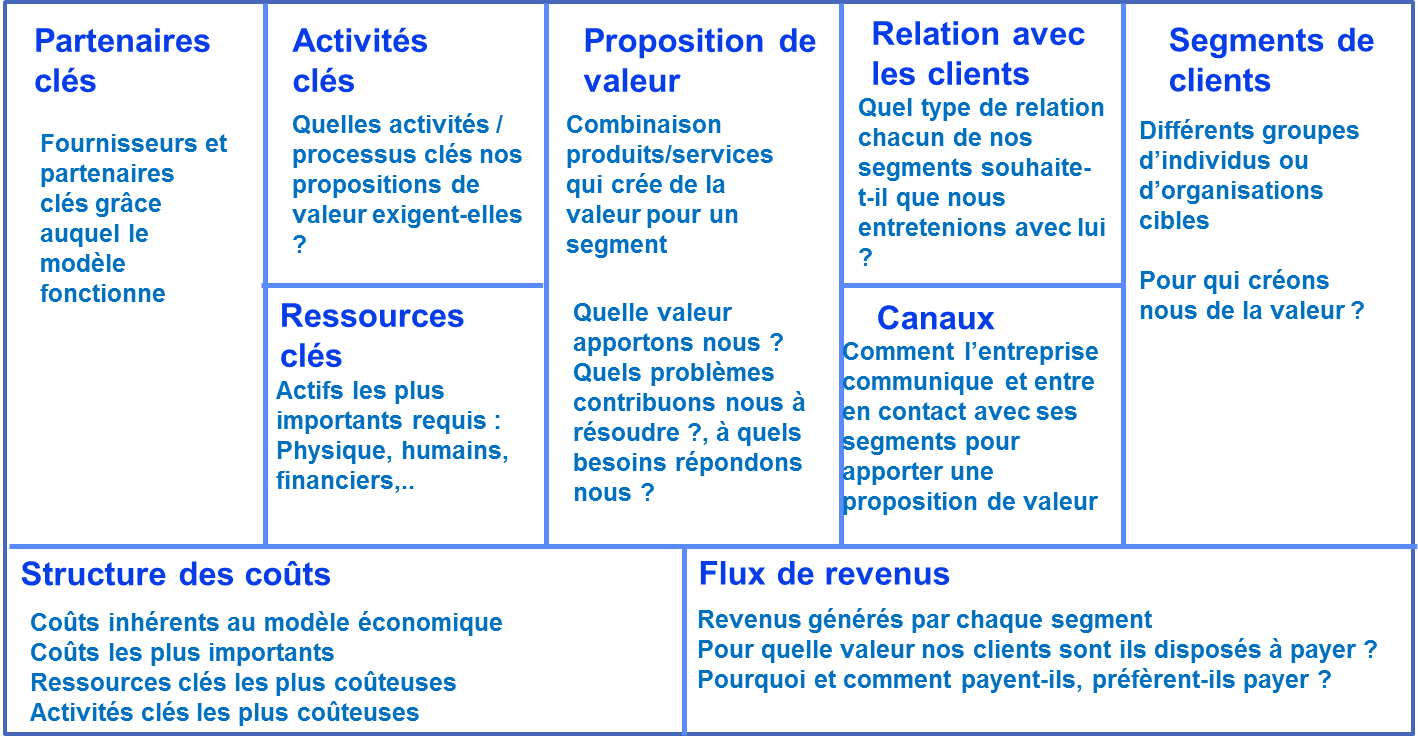 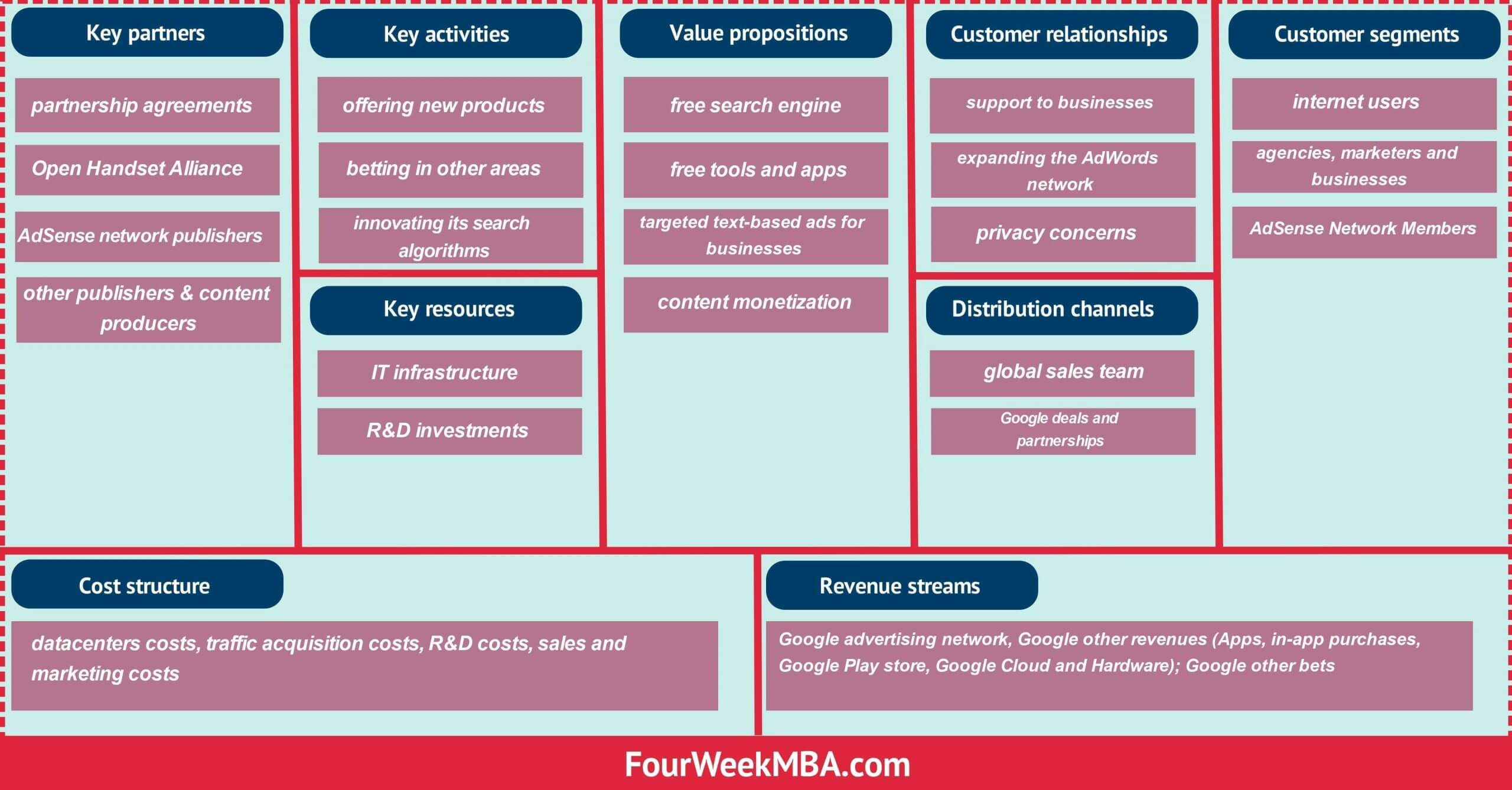 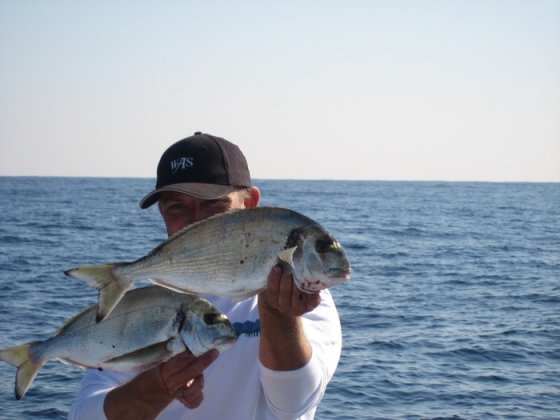 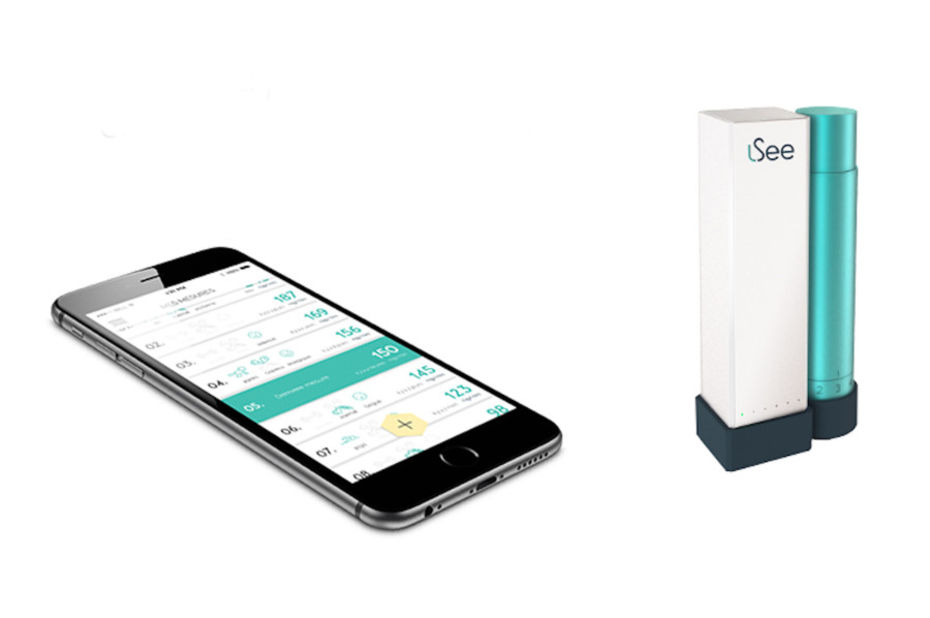 La clé : le besoin
Créer ou mieux satisfaire un besoin de consommation !

CAS lSee
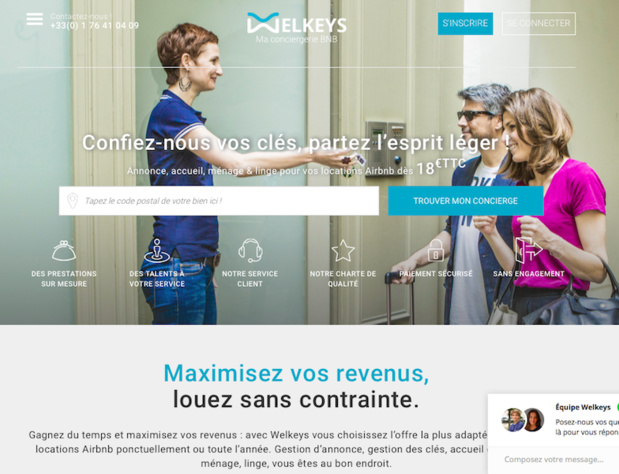 Proposition 
Organisation (architecture)
Captation 
de valeur ?